Figure 2. Fiber tractography of the genu of the corpus callosum colored with SHD, with the same rainbow colormap as in ...
Cereb Cortex, Volume 24, Issue 5, May 2014, Pages 1389–1396, https://doi.org/10.1093/cercor/bhs422
The content of this slide may be subject to copyright: please see the slide notes for details.
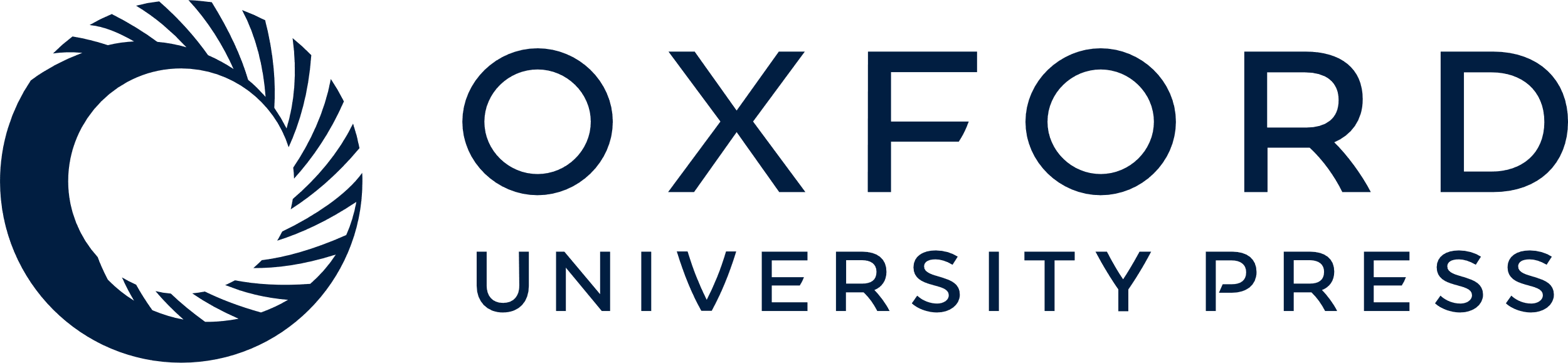 [Speaker Notes: Figure 2. Fiber tractography of the genu of the corpus callosum colored with SHD, with the same rainbow colormap as in Figure 1. The viewpoint is oblique, as indicated by the midsagittal slice of the FA volume shown as background.


Unless provided in the caption above, the following copyright applies to the content of this slide: © The Author 2013. Published by Oxford University Press. All rights reserved. For Permissions, please e-mail: journals.permissions@oup.com]